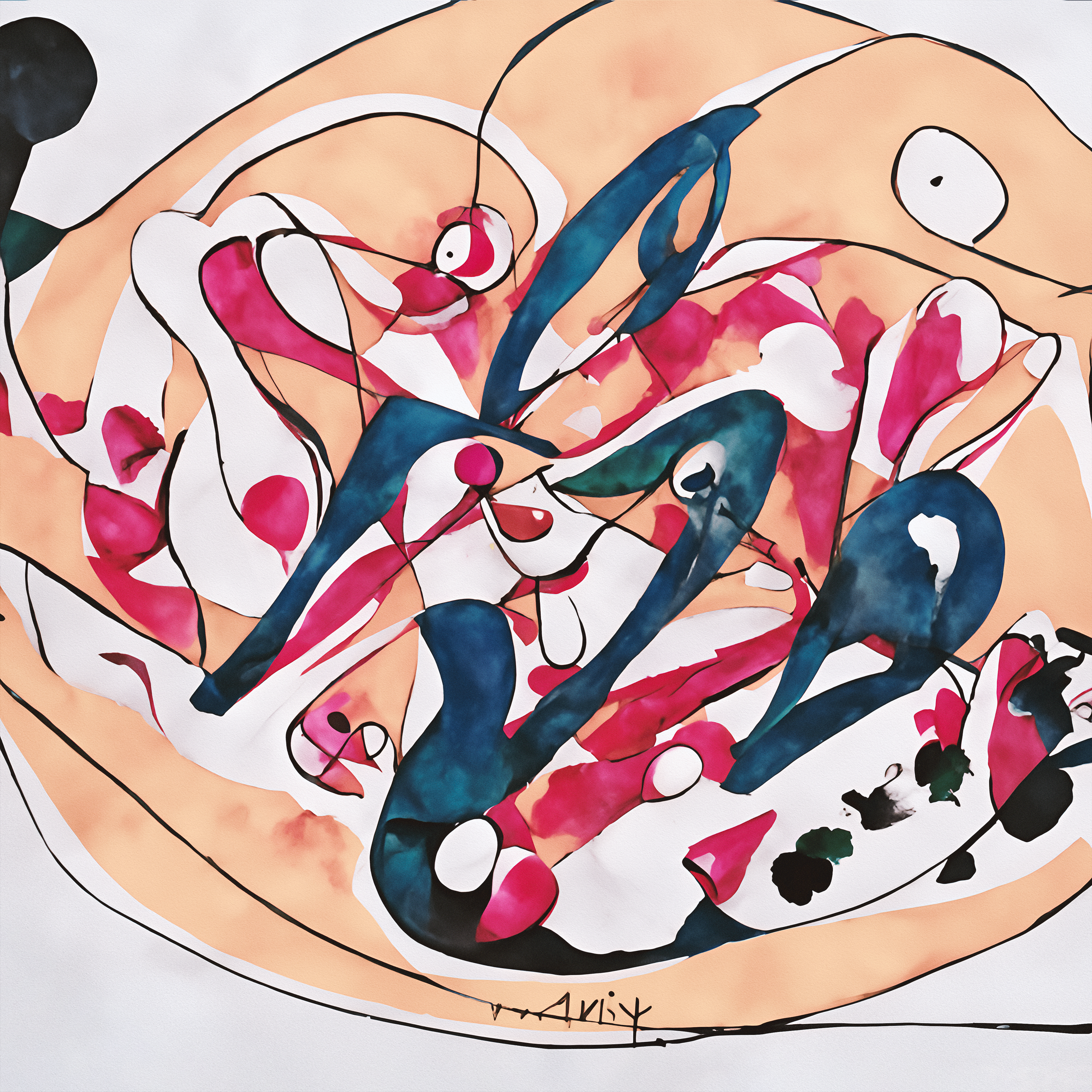 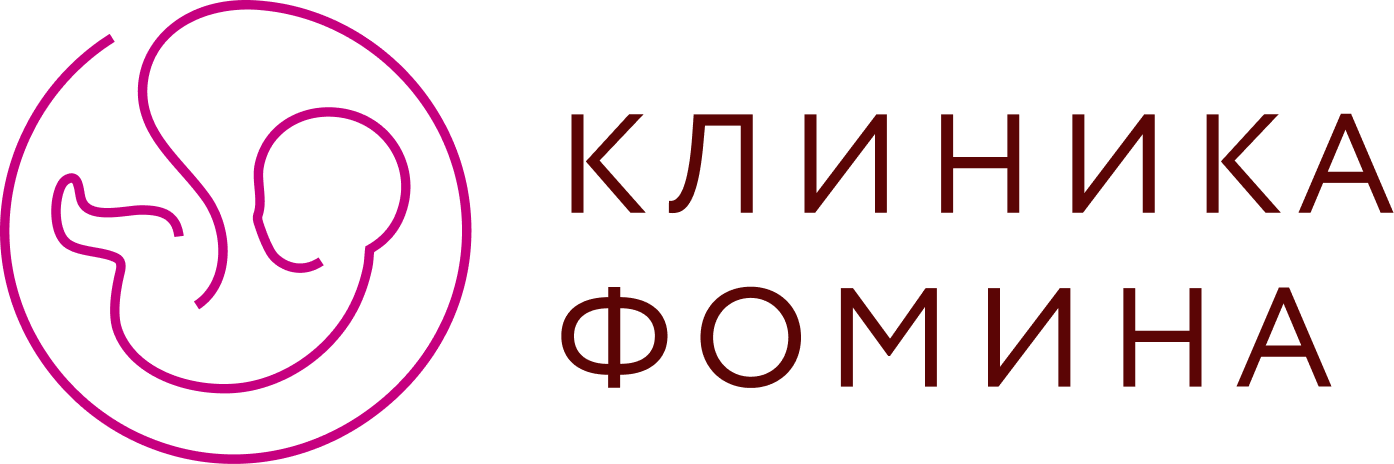 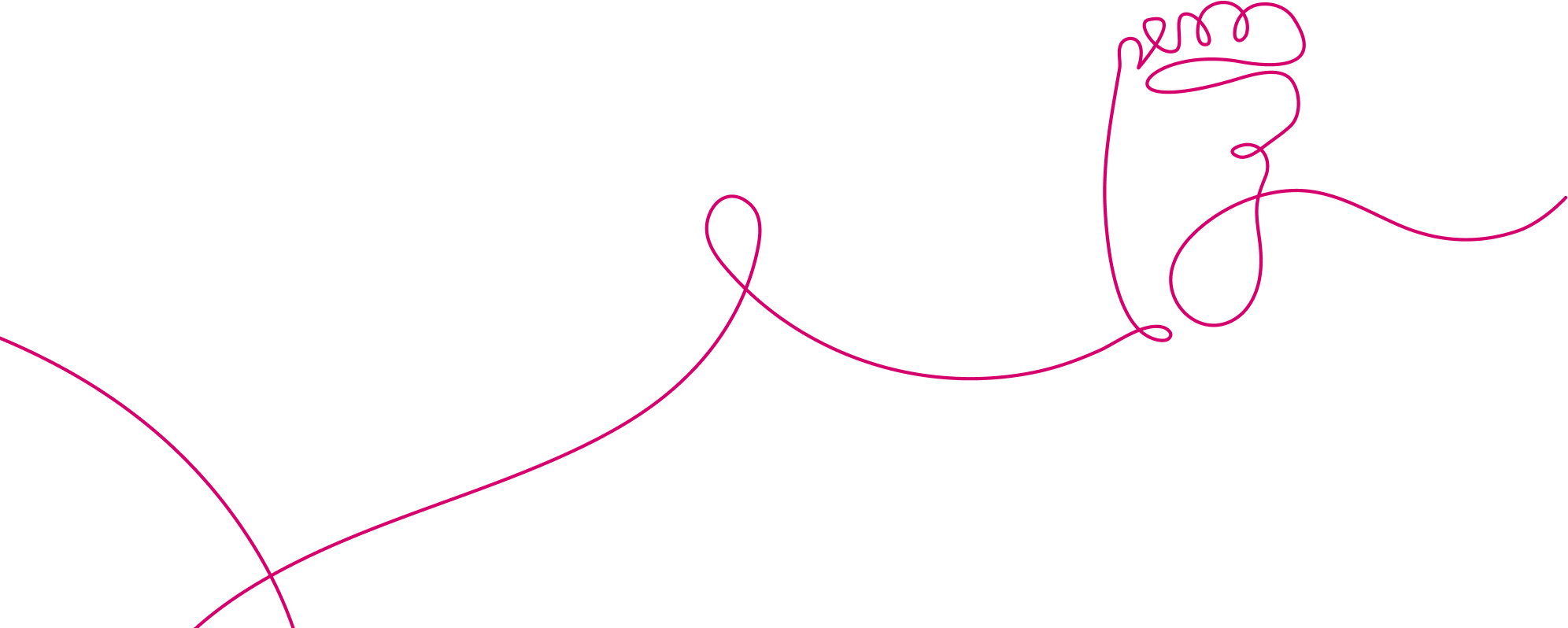 Ваша программа
ведения беременности
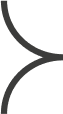 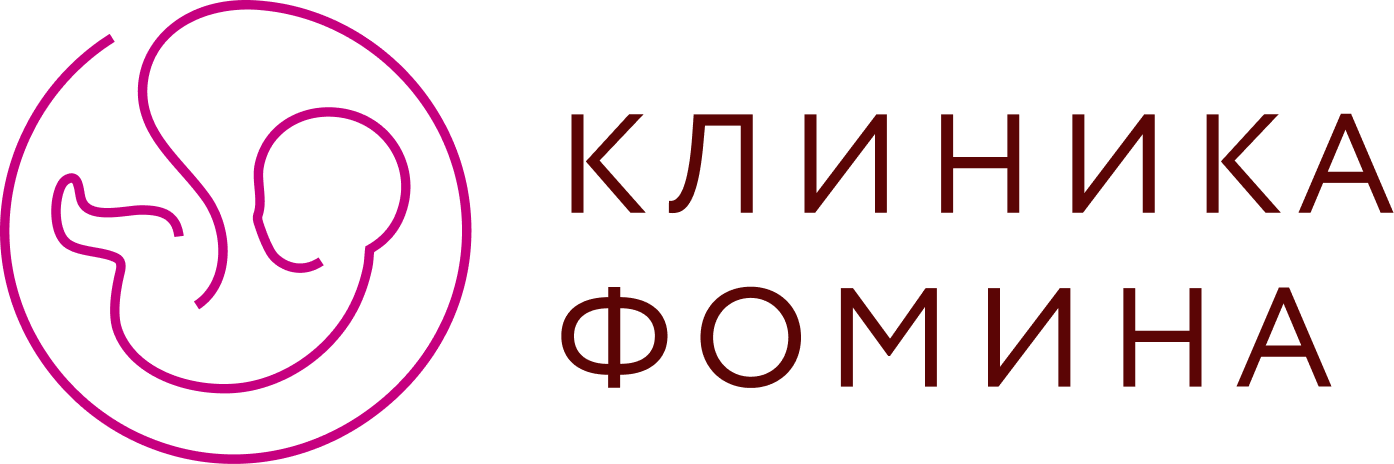 Ваша идеальная программа ведения беременности

Наши программы складываются по принципу конструктора. 

Мы ограничили только самый минимальный базовый набор услуг, критично необходимый для ведения нормальной беременности и предписанный законом.

Вы можете дополнить его, посоветовавшись с вашим акушером-гинекологом, и исходя из ваших потребностей и возможностей.
Наблюдение гинекологом
УЗИ
Анализы
Консультации специалистов
НИПТ
Перинатальный психолог
Вакцинация
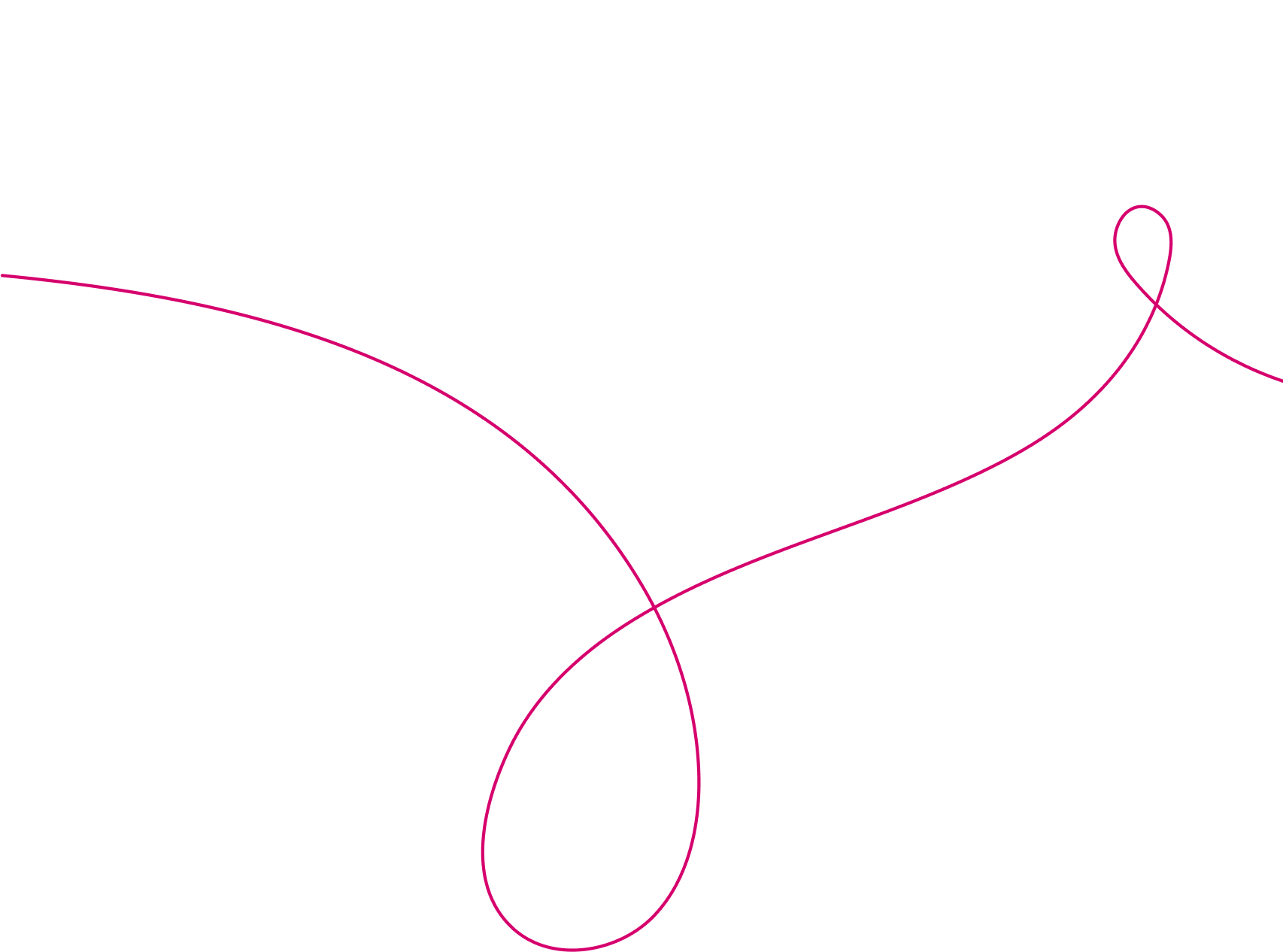 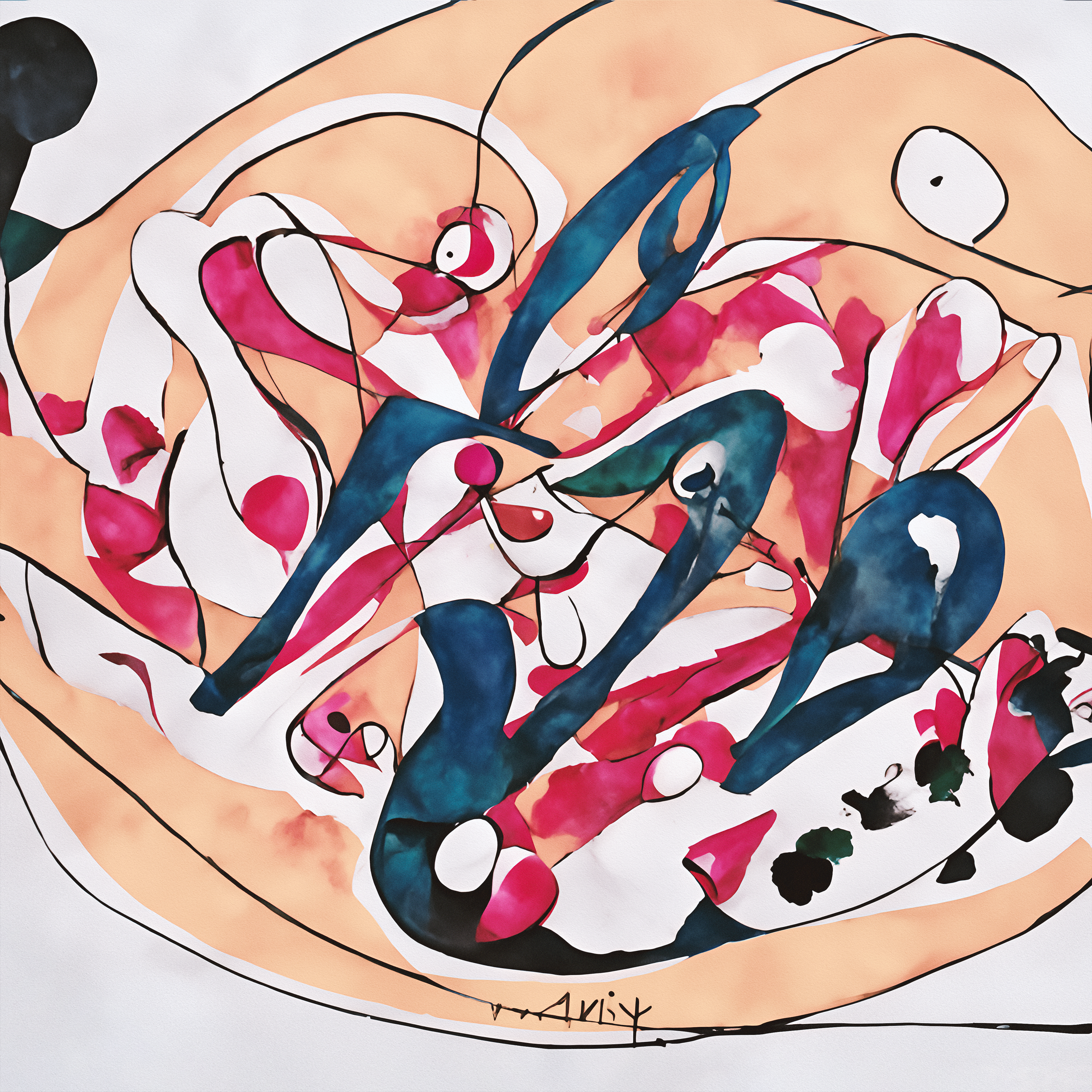 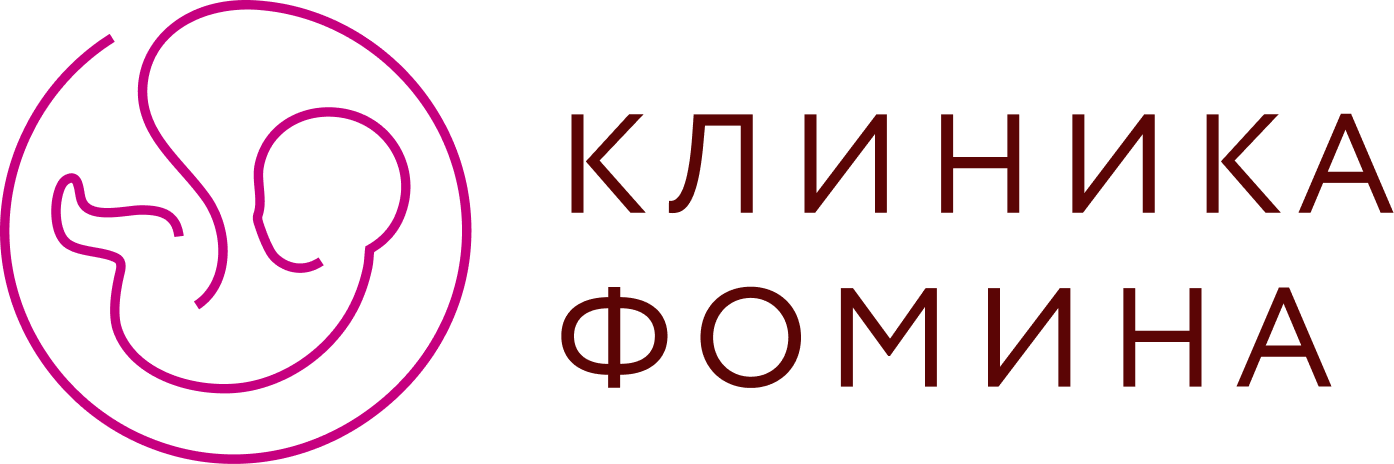 Наблюдение вашим акушером-гинекологом
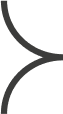 Выберите доктора, который всю беременность будет рядом.
В пакет услуг акушера гинеколога входят:
консультации врача выбранной категории 
(стандарт - 10 консультаций, безлимит - неограниченное количество консультаций), 
кардиотокография (4 исследования),
взятие биоматериала


Обязательный пункт выбора
Акушер гинеколог, специалист
Стандарт: 63 600 руб.    Безлимит: 113 600 руб.  

Акушер-гинеколог,  ведущий специалист/ доцент/ к.м.н.
Стандарт: 83 600 руб.  Безлимит: 153 600 руб.  

Акушер-гинеколог, эксперт / профессор / д.м.н.
Стандарт: 104 100 руб.   Безлимит: 194 100 руб.Акушер-гинеколог, главный эксперт/ профессор / д.м.н.
Стандарт: 114 600 руб.   Безлимит: 214 600 руб.
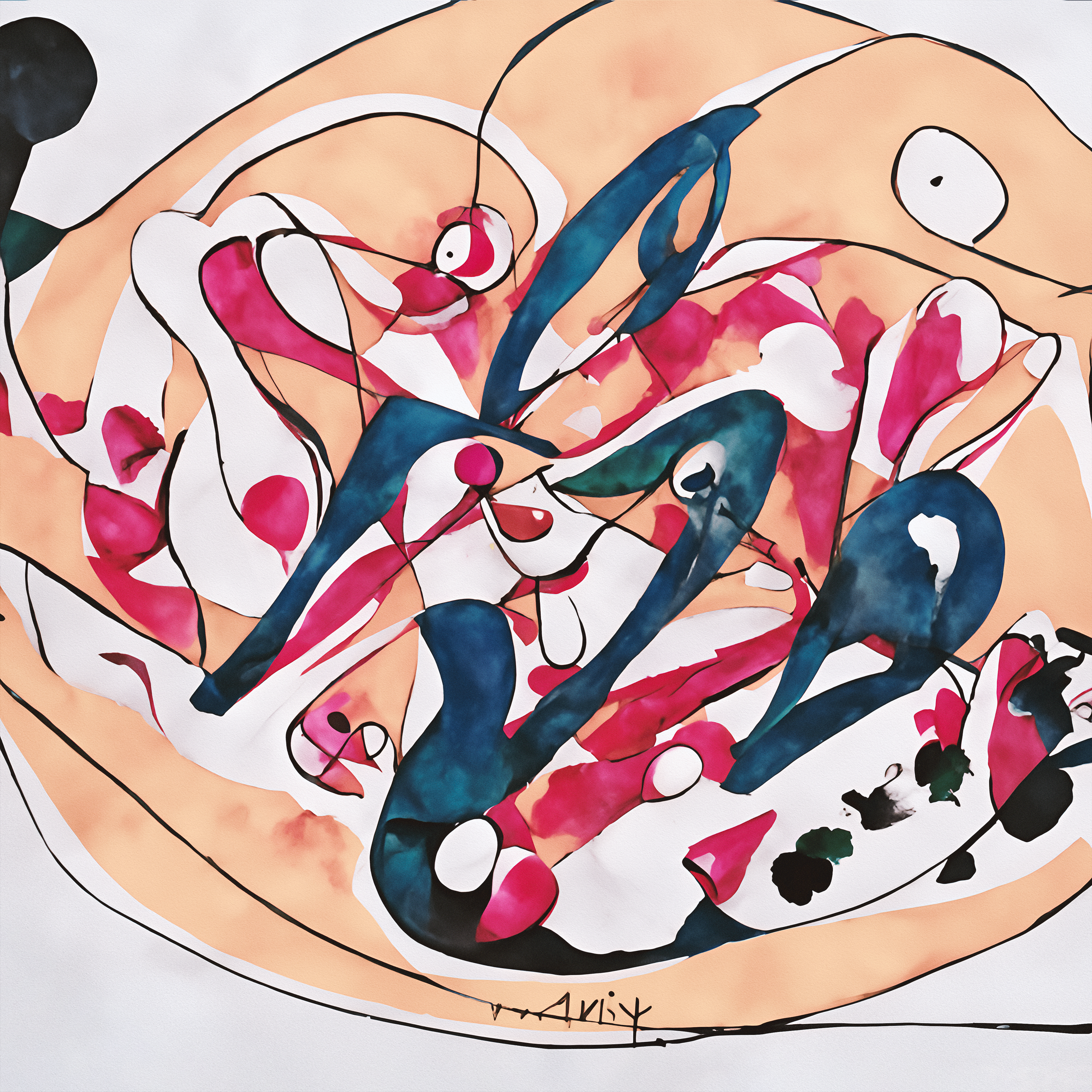 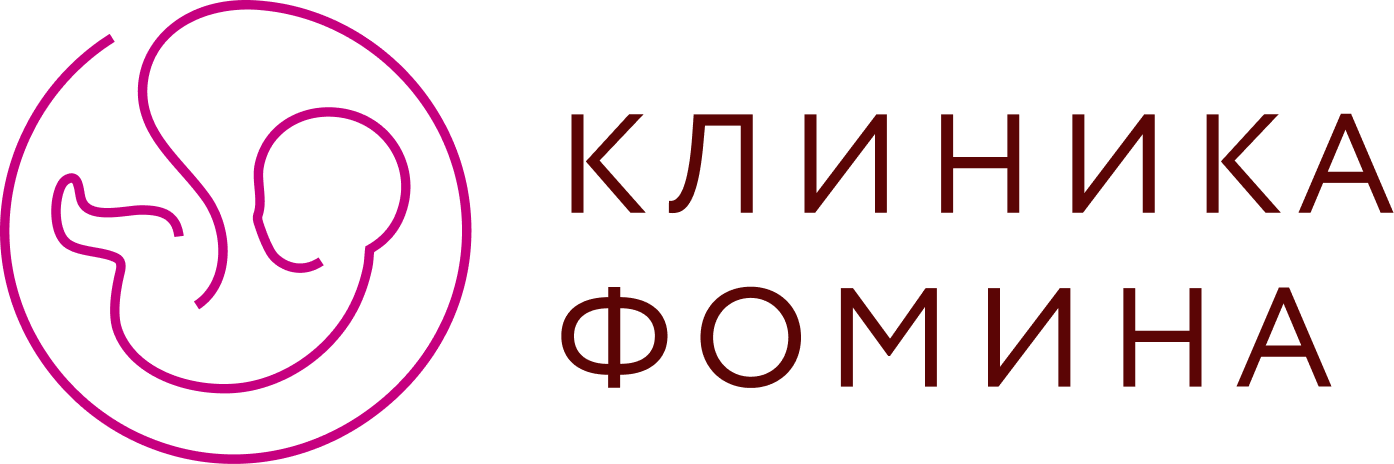 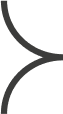 Ультразвуковые исследования
Выберите пакет акушерского УЗИ и доктора, выполняющего исследования.

В пакет Базовый входит:

скрининг первого триместра беременности;
скрининг второго триместра беременности;
2 акушерских узи третьего триместра беременности

В пакет Стандарт входит:

скрининг первого триместра беременности;
скрининг второго триместра беременности;
2 акушерских узи третьего триместра беременности
2 дополнительных УЗИ требуемого срока беременности


Обязательный пункт выбора.
Врач УЗИ, специалист
базовый: 27 400 руб.    стандарт: 41 800 руб.

Врач УЗИ,  ведущий специалист/ доцент/ к.м.н.
Базовый: 33 000 руб.   стандарт: 50 200 руб.

Врач УЗИ, главный специалист / профессор / д.м.н.
базовый: 40 700 руб.   стандарт: 62 100 руб.
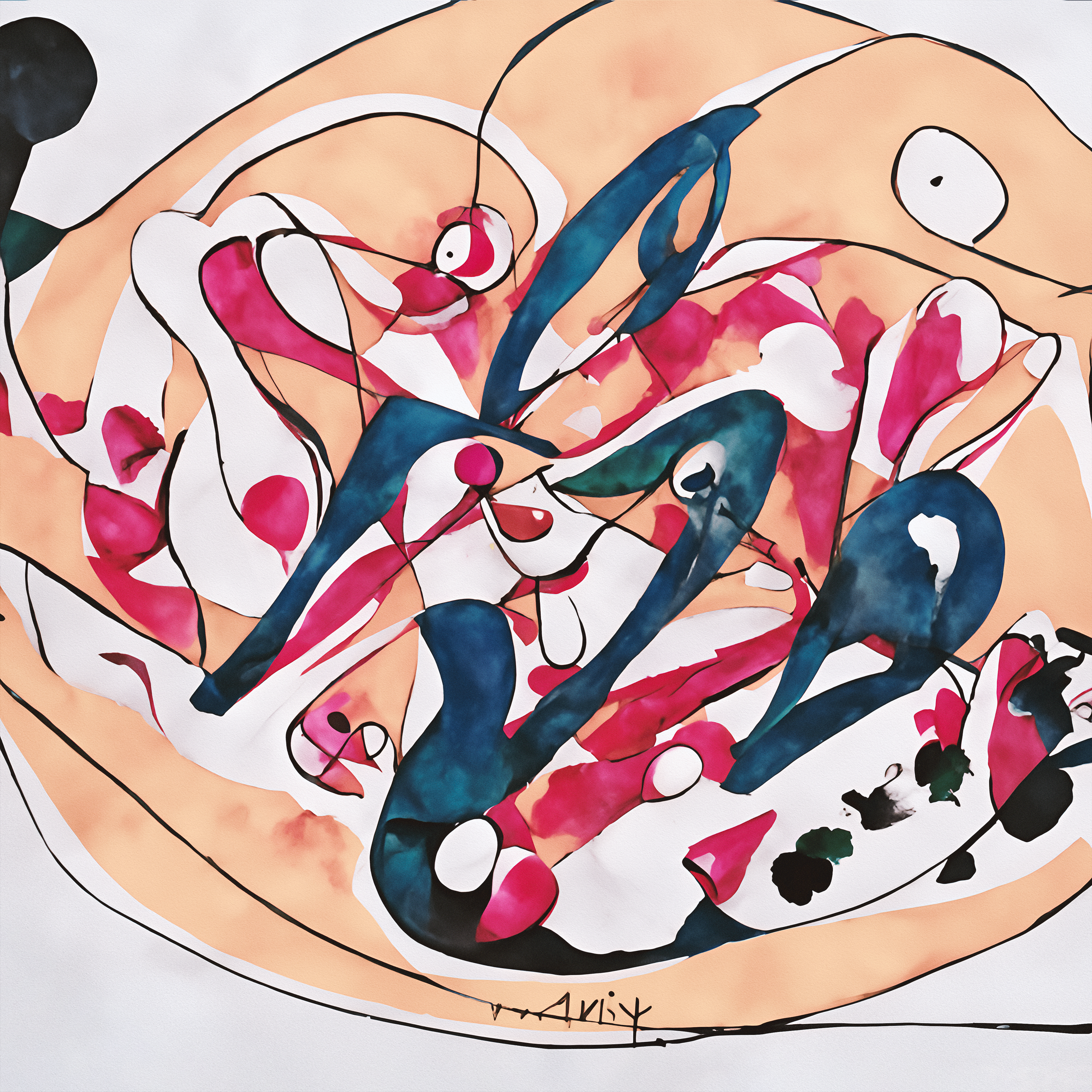 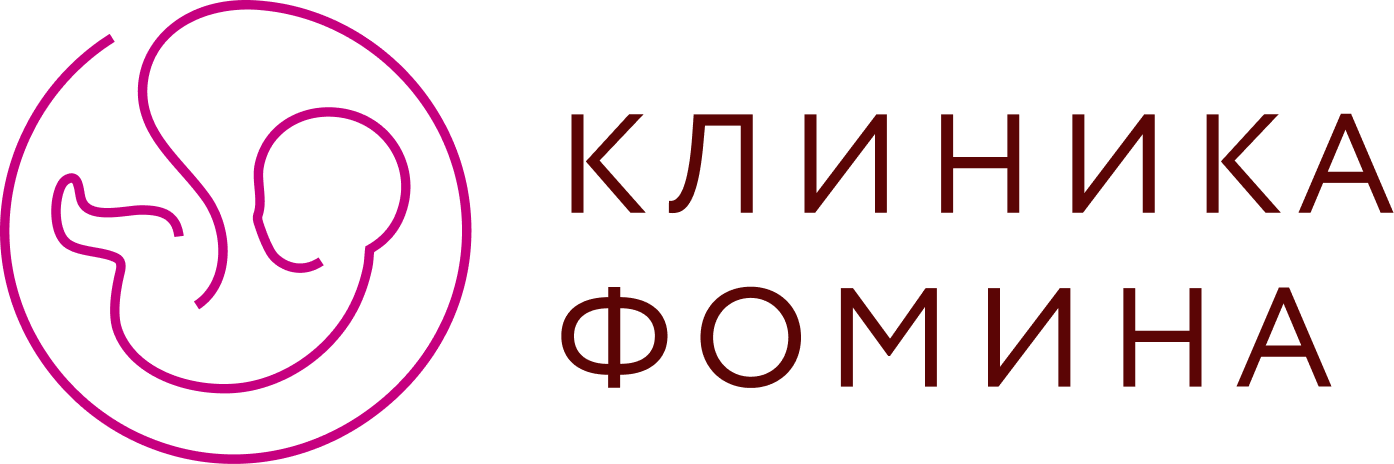 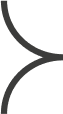 Консультации специалистов
Есть список врачей, которых обязательно должна посетить будущая мама: терапевт, офтальмолог, стоматолог, перинатальный психолог. 

За период беременности часто возникает необходимость консультаций и других специалистов: эндокринолога, гематолога, дерматолога, гастроэнтеролога и других.  Для них мы предусмотрели дополнительные консультации, используемые по вашему выбору и по мере необходимости.

Обязательный пункт выбора
Базовый: 2 консультации терапевта, 2 ЭКГ с расшифровкой, 1 консультация офтальмолога, 2 консультации стоматолога, 2 консультации психолога
49 500 руб.
Стандартный: 2 консультации терапевта, 2 ЭКГ с расшифровкой, 1 консультация офтальмолога, 2 консультации стоматолога, 2 консультации психолога, 3 дополнительные консультации
63 300 руб.
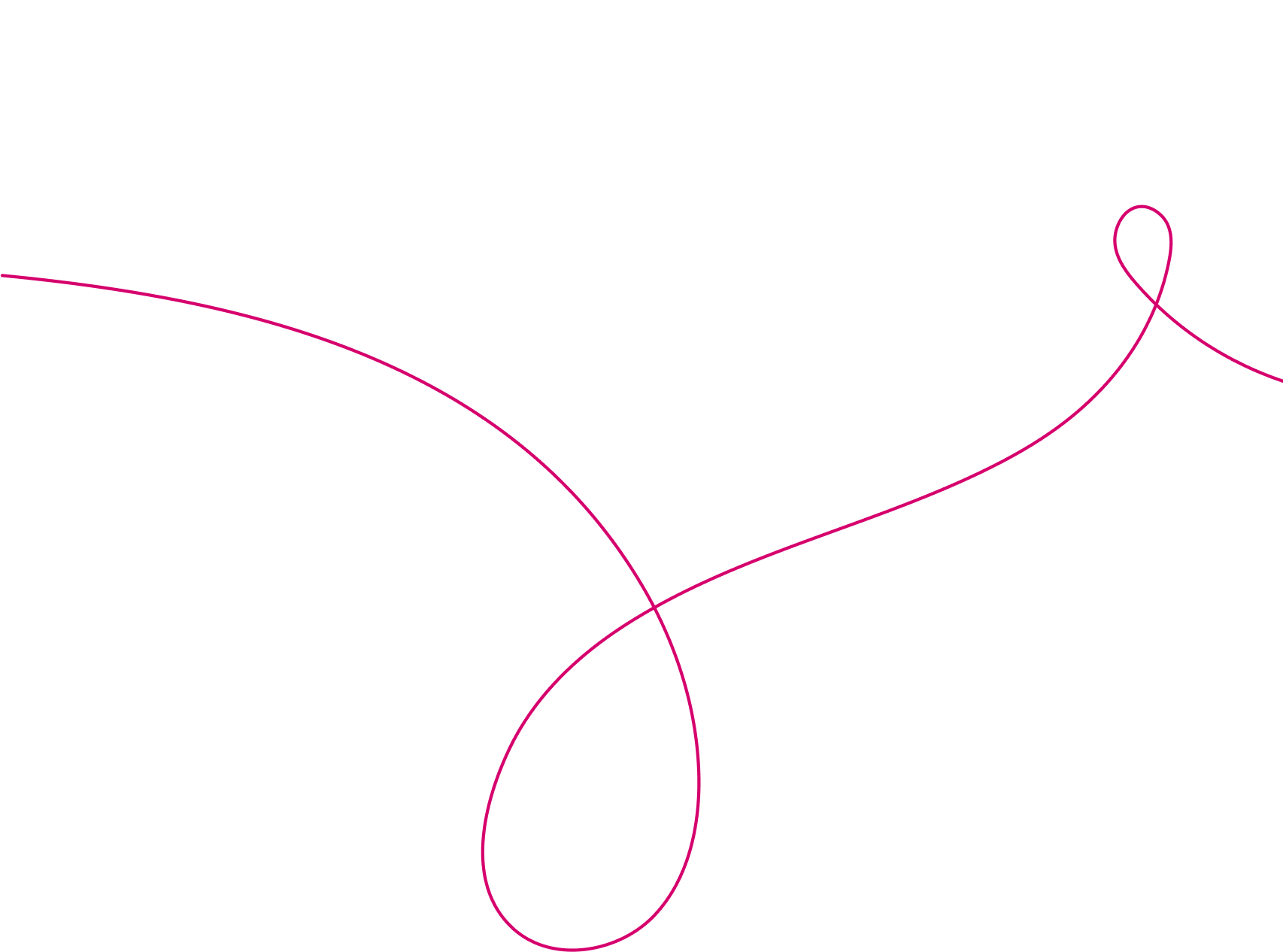 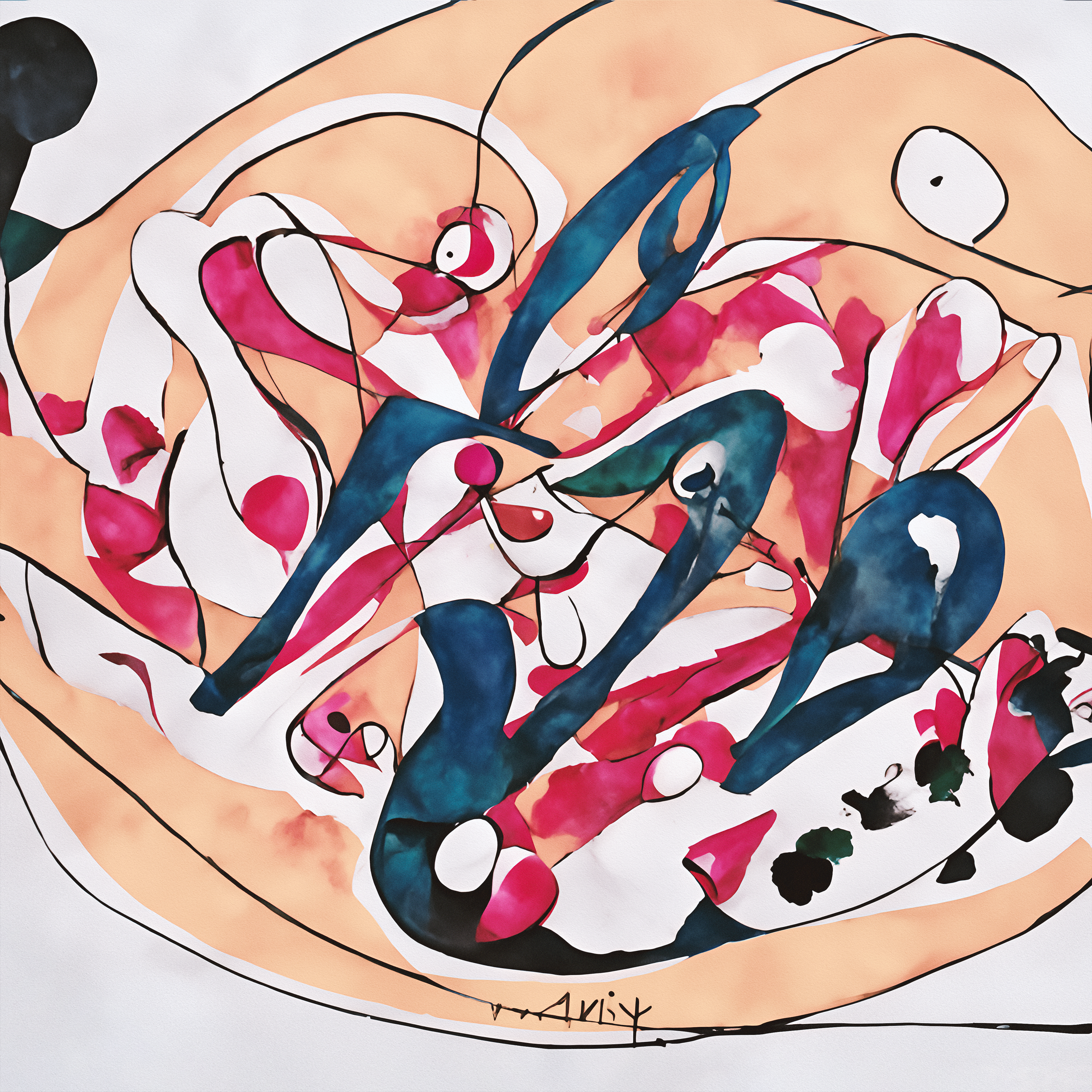 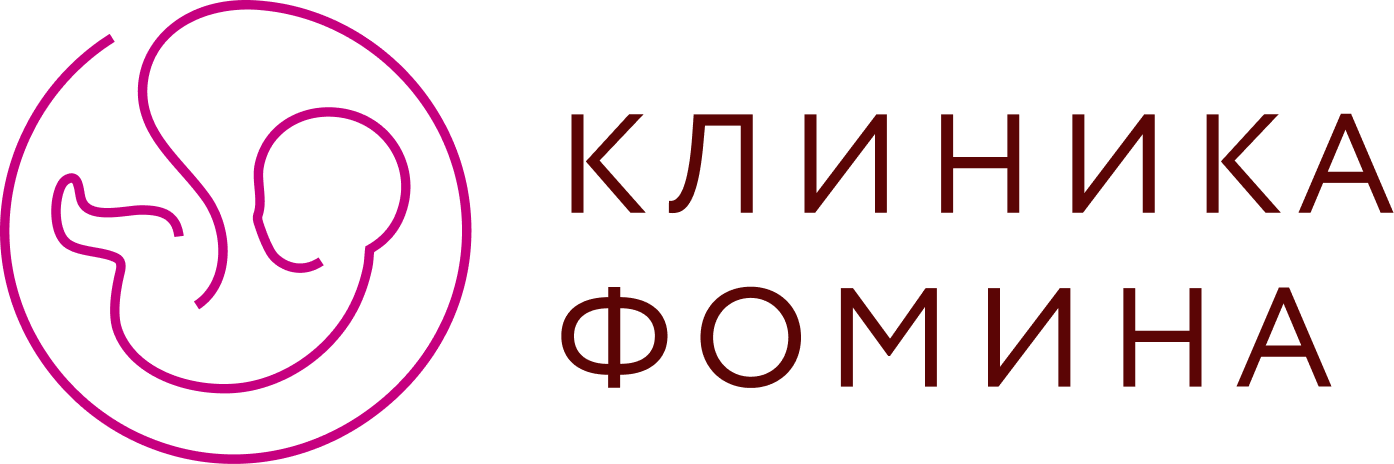 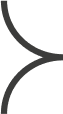 Анализы
Обязательный пункт выбора
Стандартный
2 микроскопии мазка, 1 жидкостная цитология, посев на бета-гемолитический стрептококк группы B, определение чувствительности к антимикробным препаратам, 1 выявление возбудителей ИППП, 1 биохимический скрининг I триместра, 3 клинических анализа крови, 3 ферритина, 2 стандартных биохимических анализа крови, 2 госпитальных комплекса, антитела к краснухе, антитела к тиреоидной пероксидазе(АТ-ТПО, микросомальные антитела), группа крови, резус-фактор, ТТГ, глюкозотолерантный тест, 3 общих анализ мочи, 1 посев мочи на флору, экспресс-тесты на наличие белка в моче по мере необходимости
49 600 руб.
Расширенный
стандартный пакет плюс - витамин Д, Флороценоз (расширенный комплекс вместо выявления 4 ИППП), дополнительный клинический анализ крови, дополнительный ферритин
58 000 руб.
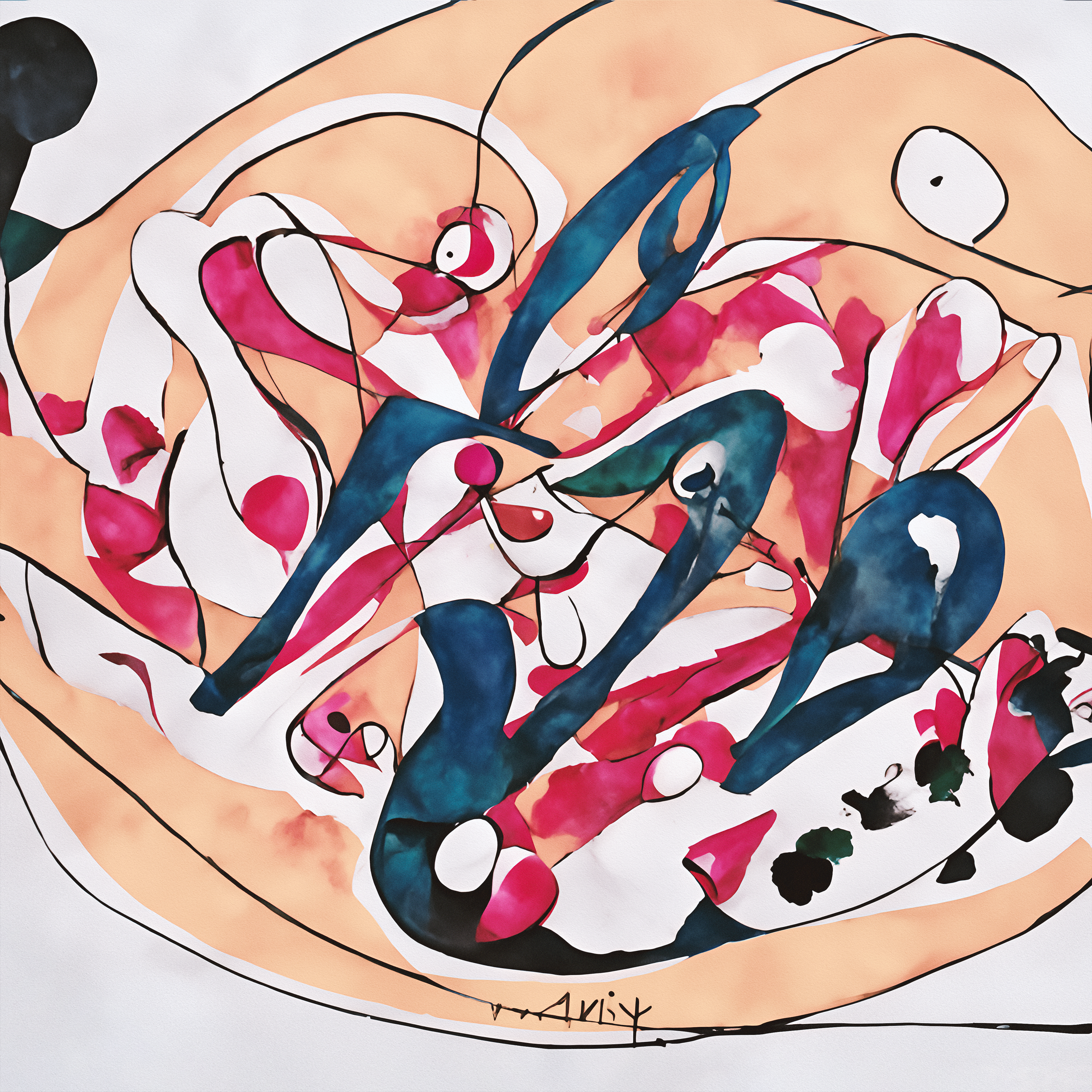 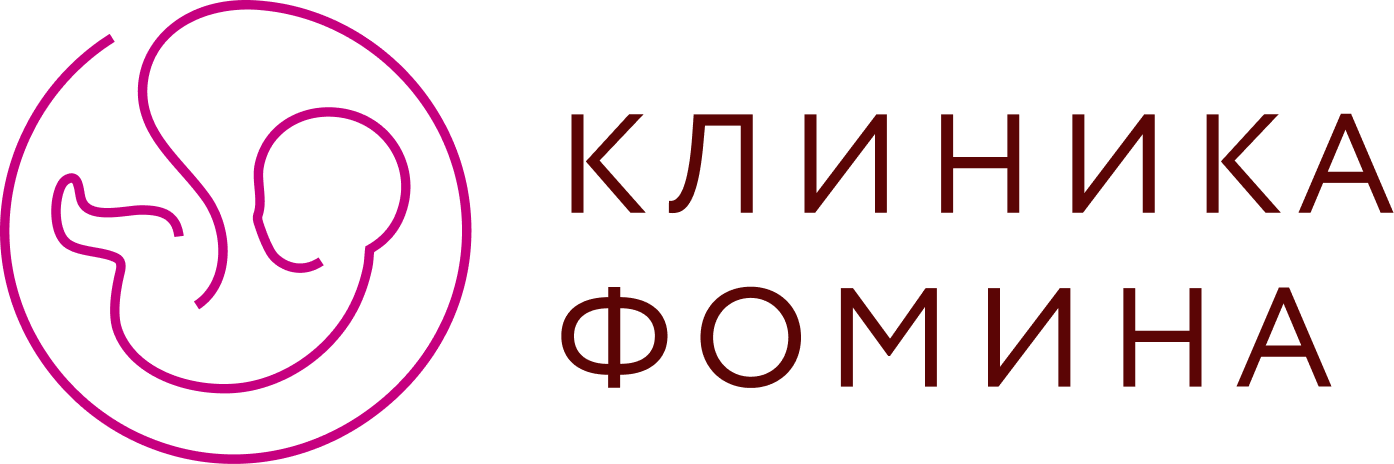 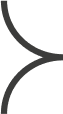 НИПТ - генетическое тестирование
Тест, позволяющий исключить опасные генетические заболеваний плода по крови матери и определить пол малыша.
НИПТ MGiEASY LITE (Синдром Дауна Трисомия по 21 хромосоме)
24 500 руб.НИПТ MGiEASY  OPTIMA (Синдром Дауна, Патау, Эдвардса (трисомии по 13, 18 и 21 хромосоме, анеуплодии по Х хромосоме)
35 500 руб.
НИПТ VERACITY на определение наличия Трисомии по 21, 13 и 18 хромосоме (синдромы Дауна, Патау, Эдвардса) 
33 000 руб.
НИПТ VERACITY на определение наличия Трисомии по 21, 13 и 18 хромосоме (синдромы Дауна, Патау, Эдвардса) + анеуплоидии половых хромосом Х, У 
40 800 руб.
НИПТ VERAgene на определение наличия Трисомии по 21, 13 и 18 хромосоме (синдромы Дауна, Патау, Эдвардса) + моногенные заболевания + микроделеции (потери участков хромосом) + анеуплоидии половых хромосом Х, У 
63 000 руб.
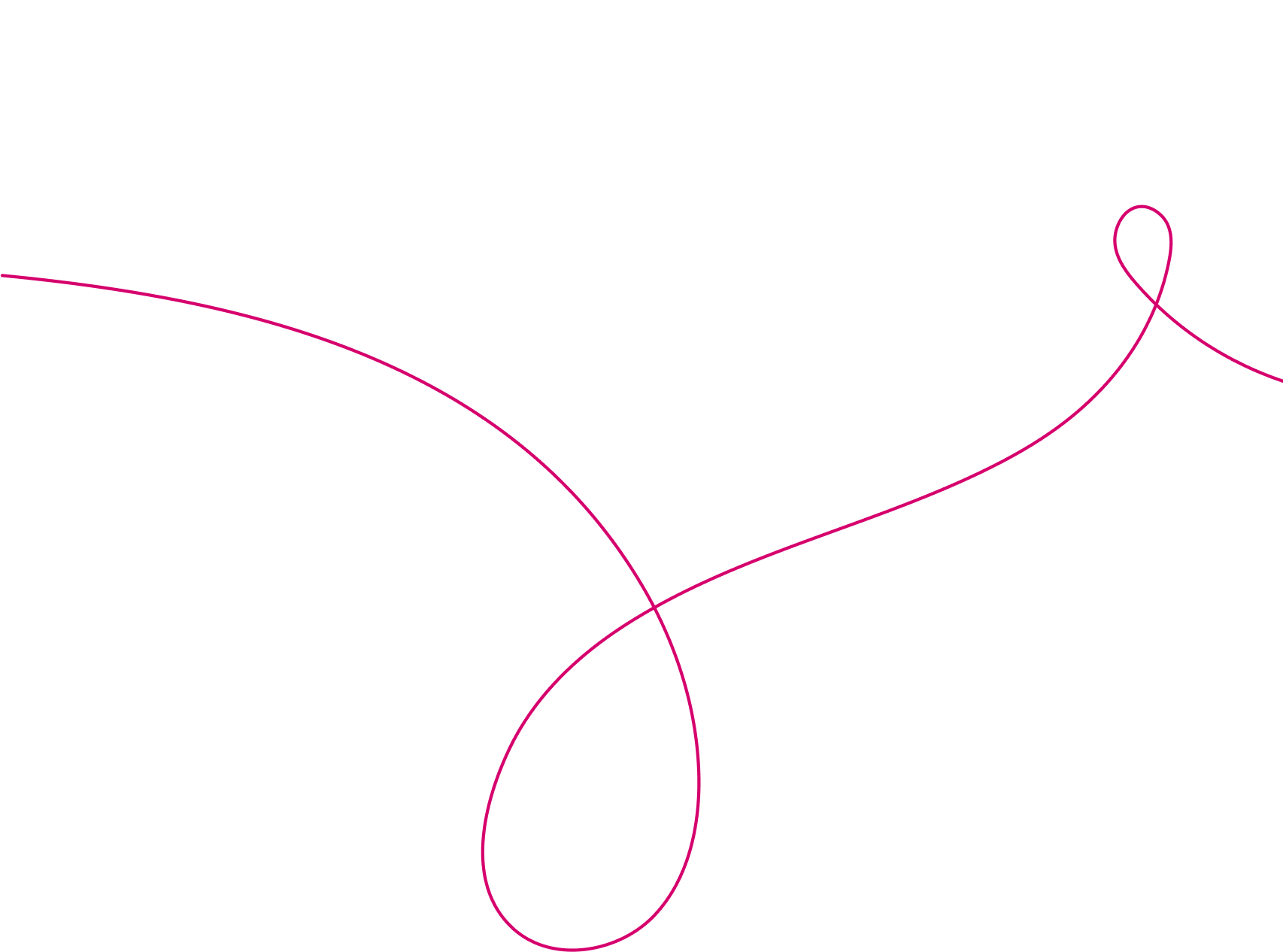 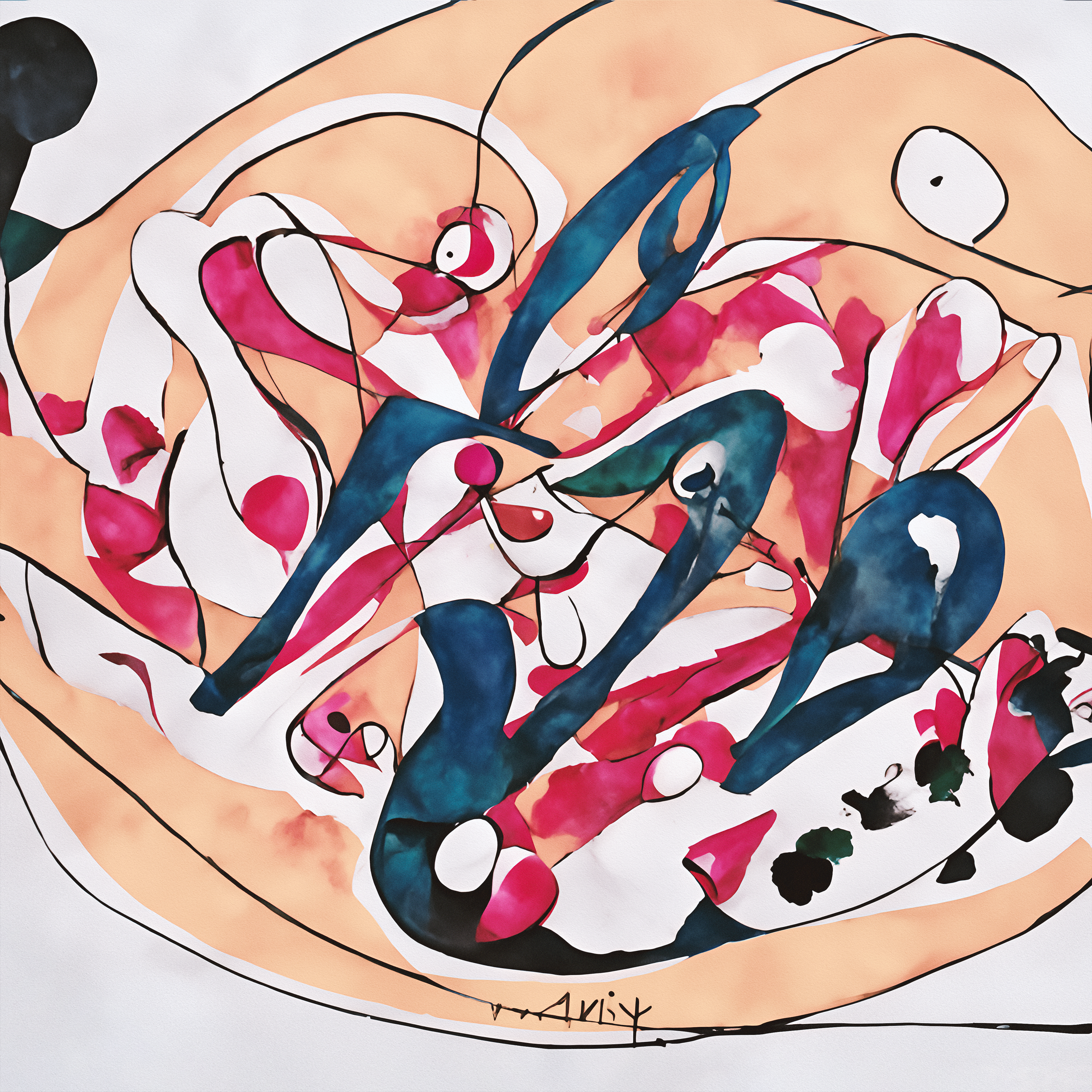 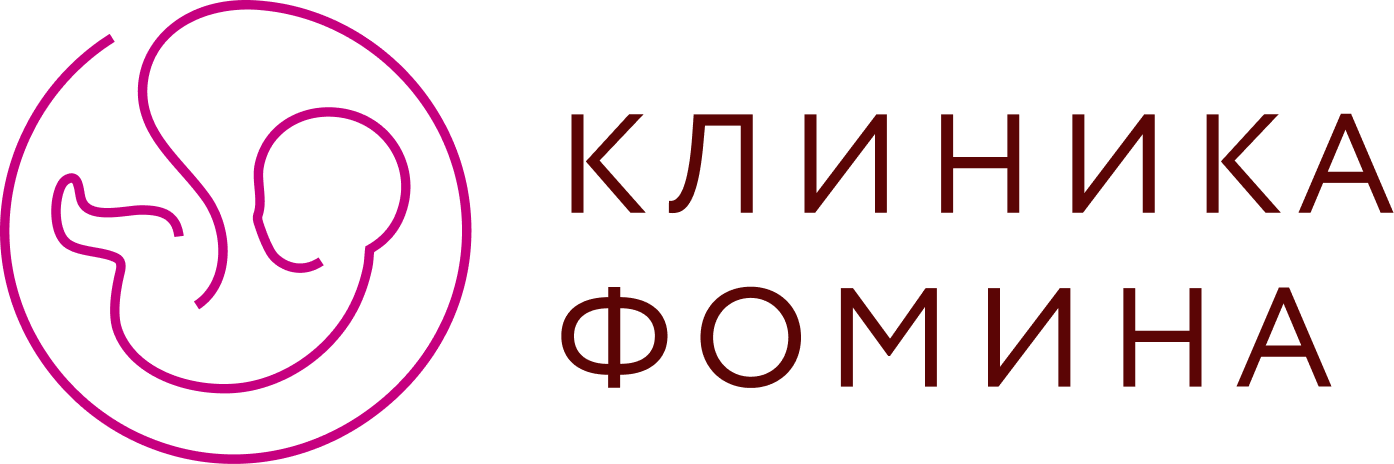 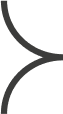 Вакцинация «Адасель»
«Адасель»— это комбинированная вакцина, предназначенная для защиты от таких инфекционных заболеваний, как дифтерия, столбняк и коклюш.6200 руб.
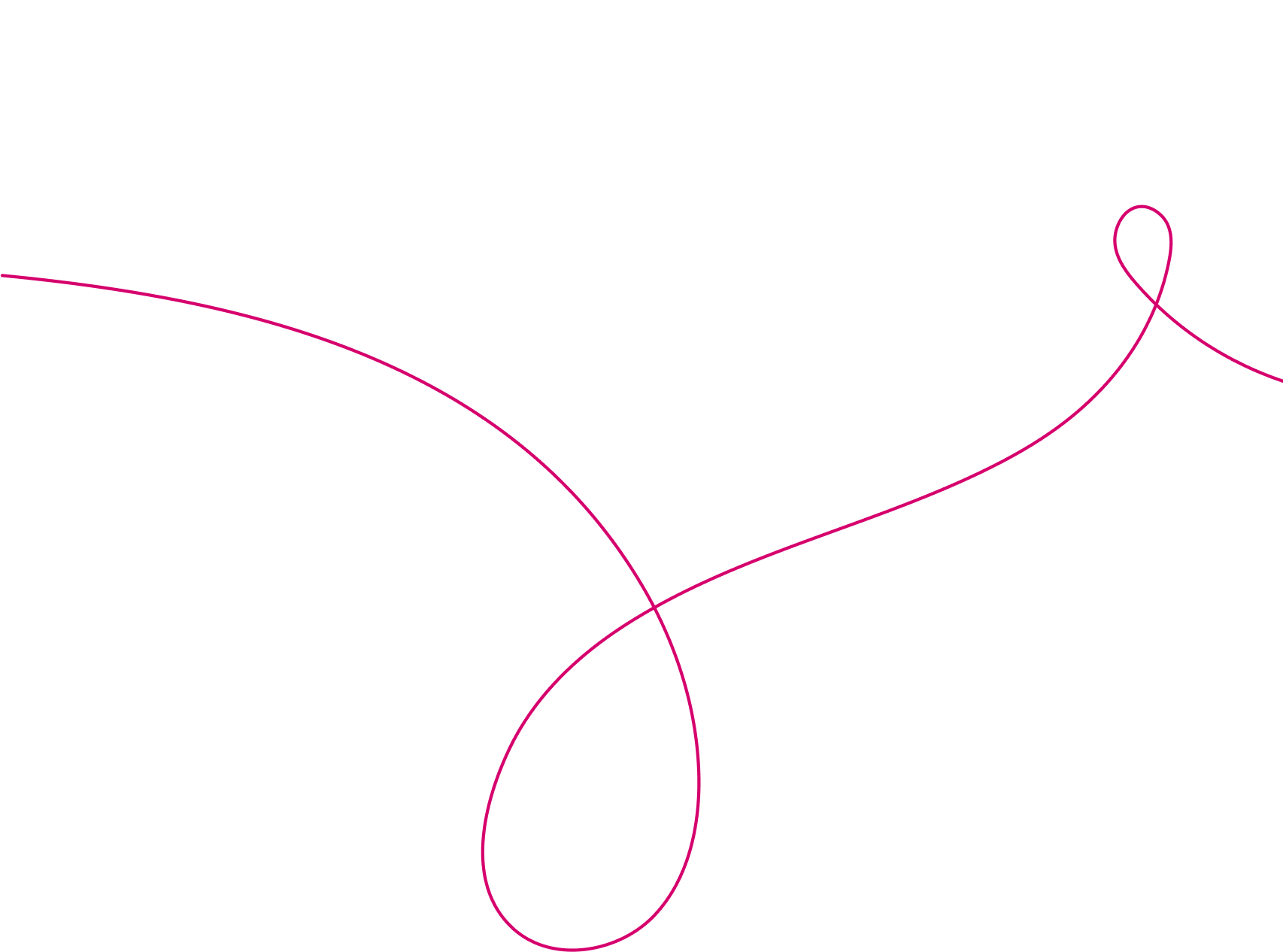 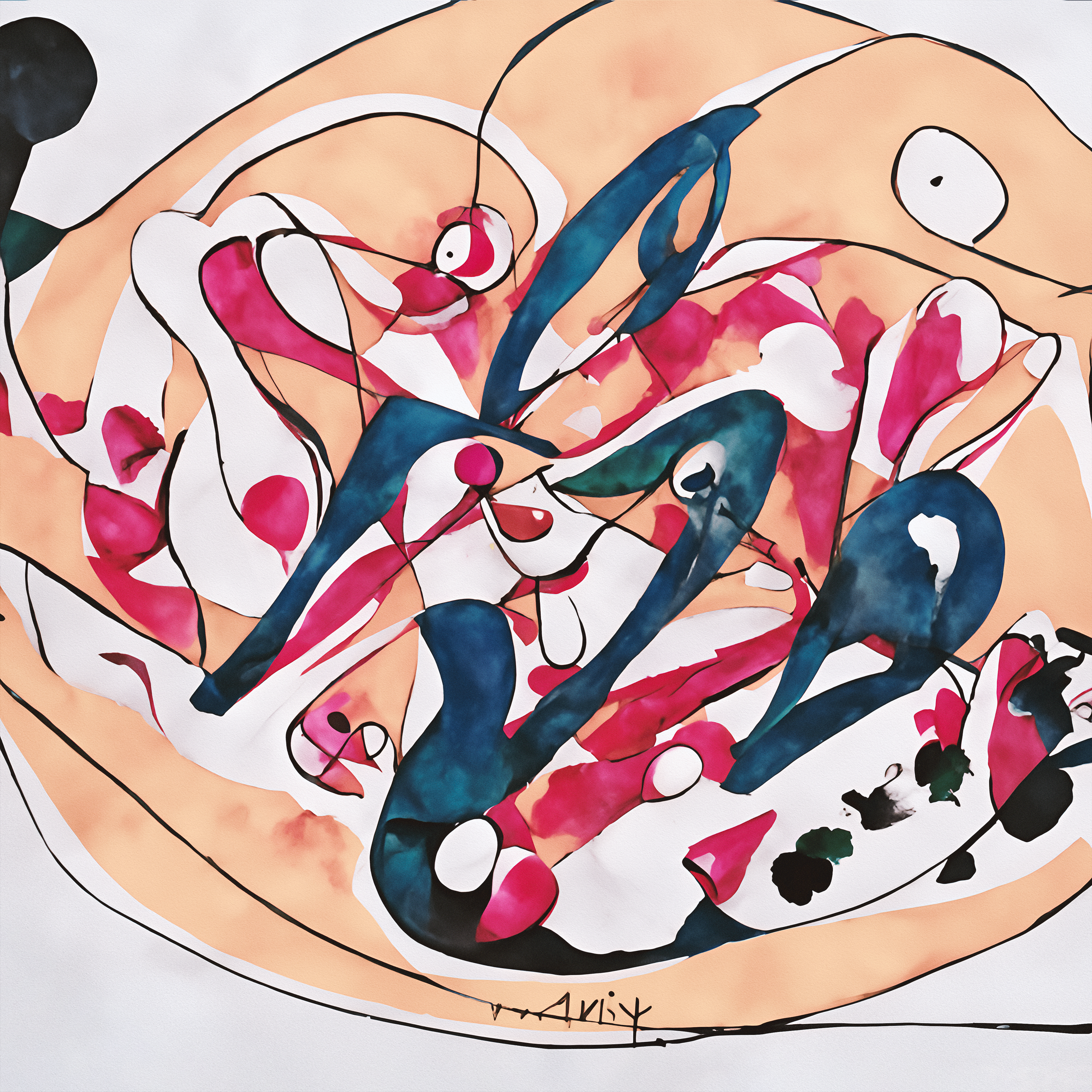 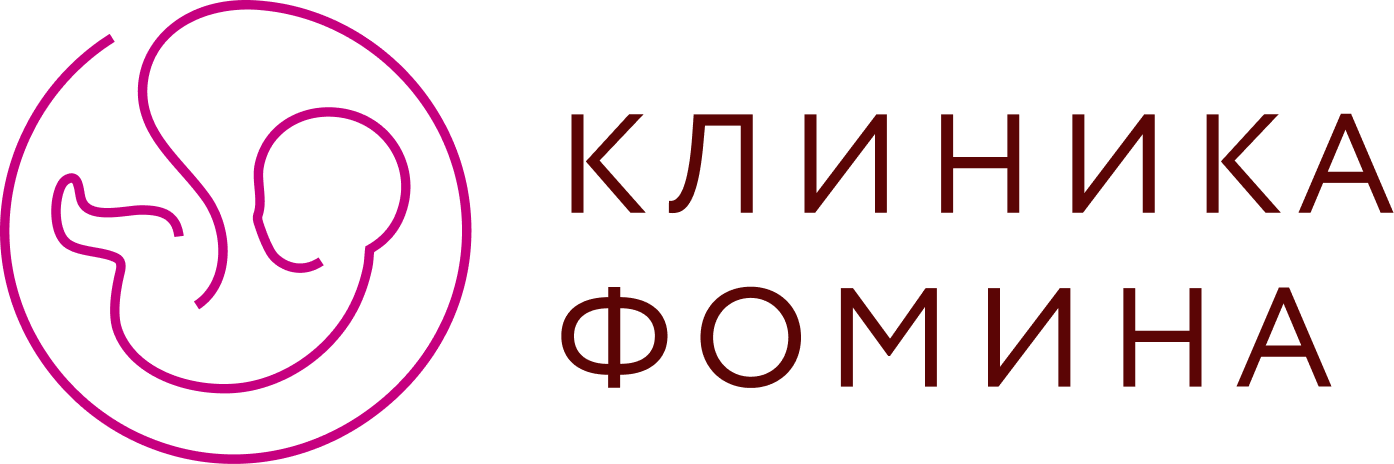 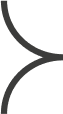 Сопровождение перинатальным психологом
Стандартный 
7 консультаций (6 до родов + 1 после родов)
Стоимость 1 консультаци в пакете 7000 6500 руб.
 45 500 руб.
Расширенный
12 консультаций (10 до родов + 2  после родов)
Стоимость 1 консультаци в пакете 7000 6000 руб.
72 000 руб.
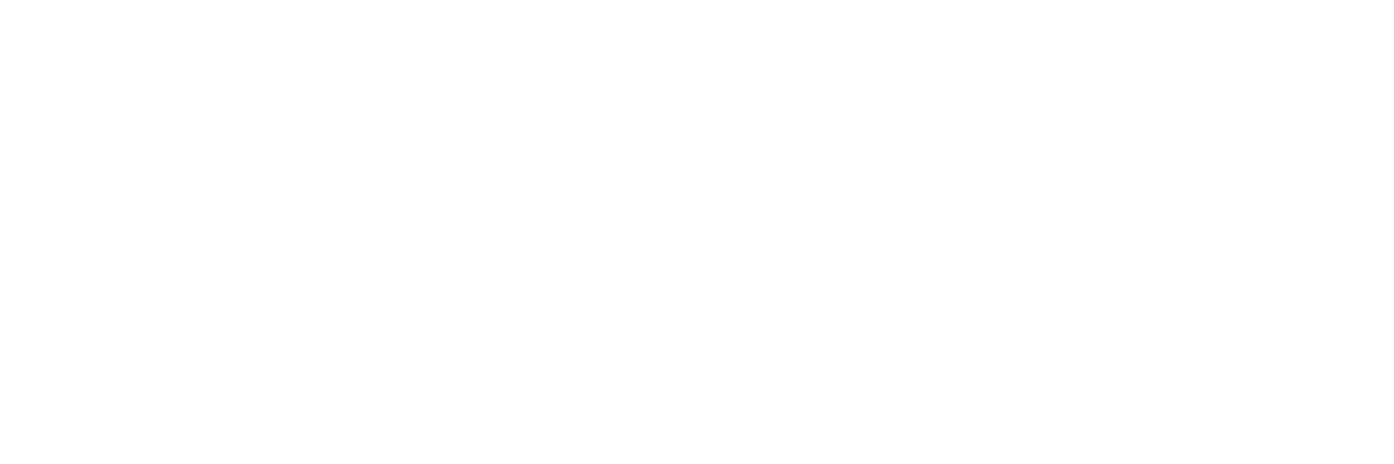 Закажите консультацию по программе ИВБ и вы узнаете:
о бонусах и подарках, которые мы делаем абсолютно всем нашим будущим мамам
о скидках и специальных предложениях по программе ведения беременности
о гибких возможностях оплаты

Мы поможем вам подобрать идеальную программу ведения беременности по вашим потребностям, расскажем о наших врачах и с удовольствием ответим на все возникшие вопросы.

8 (499) 290-10-64
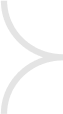